Project: IEEE P802.15 Working Group for Wireless Personal Area Networks (WPANs)

Submission Title: [Multi-hop multicast simulation result for PAC networks]	
Date Submitted: [August 27th, 2013]	
Source: [Jeongseok Yu, Woongsoo Na, Hyoungchul Bae, Taejin Kim, Yunseong Lee, Juho Lee, Zeynep Vatandas, Sungrae Cho, and Junbeom Hur] 
Company [Chung-Ang University, Korea]
E-Mail:[jsyu@uclab.re.kr, wsna@uclab.re.kr, hcbae@uclab.re.kr, tjkim@uclab.re.kr, yslee@uclab.re.kr, jhlee@uclab.re.kr, zvatandas@uclab.re.kr, srcho@cau.ac.kr, jbhur@cau.ac.kr]
Re: [This is the original document]	
Abstract: [This documents include simulation result of multi-hop multicast protocol for IEEE 802.15.8]
Purpose: [To provide materials for discussion in 802.15.8 TG]
Notice: This document has been prepared to assist the IEEE P802.15.  It is offered as a basis for discussion and is not binding on the contributing individual(s) or organization(s). The material in this document is subject to change in form and content after further study. The contributor(s) reserve(s) the right to add, amend or withdraw material contained herein.
Release: The contributor acknowledges and accepts that this contribution becomes the property of IEEE and may be made publicly available by P802.15.
What’s difference in Rev. 1
Delete non-realistic scenario(scenario 1) with full-buffered 1-hop multicasting scenario.
Add realistic scenarios(scenario 3, 4, 5) with background traffic and multi-groups.
Slide 2
Performance Evaluation
We proposed reliable multi-hop multicast protocol for PAC. (DCN: 446)
Multicast group creation/management
Routing table management
Selective group ACK and pre ACK based reliable multicast protocol

To evaluate our multicast technique for PAC, we use the OPNET simulator under the one-hop scenario and multi-hop scenario.
Slide 3
MAC Parameters Used in Simulations
Slide 4
MAC Parameters Used in Simulations
Slide 5
Performance Metrics
Areal sum goodput (Mbps/km2): Total number of packets received by all PDs during 1second, expressed as bits per second per square-kilometer.

Reliability: The number of successful frames divided by the number of frames transmitted excluding retransmissions

Jain’s fairness index: Jain’s index for number of packets received by PDs.
Slide 6
Simulation Scenarios
Scenario 1: 
Multiple transmitters
Inter arrival rate: 2 frames/sec (Poisson)
All PDs are located in 1-hop range of transmitters.
Scenario 2:
Multiple transmitters
Inter arrival rate: 2 frames/sec (Poisson)
All PDs uniformly distributed in 500m x 500m (multi-hop operation)
Slide 7
Simulation Scenarios
Scenario 3: 
Multiple transmitters
Inter arrival rate: 2 frames/sec (Poisson)
Inter arrival rate of background node: 5 frames/sec (Poisson)
All PDs are located in 1-hop range of transmitters.
Scenario 4: 
Multiple transmitters
Inter arrival rate: 5 frames/sec (Poisson)
Number of groups: 2 ~ 8 groups
All PDs are located in 1-hop range of transmitters.
Scenario 5: 
Multiple transmitters
Inter arrival rate: 5 frames/sec (Poisson)
Number of groups: 2 ~ 8 groups
All PDs uniformly distributed in 500m x 500m (multi-hop operation)
Slide 8
Areal Sum Goodput (Scenario 1)
Proposed scheme achieves the best
performance (reducing ACK transmission)
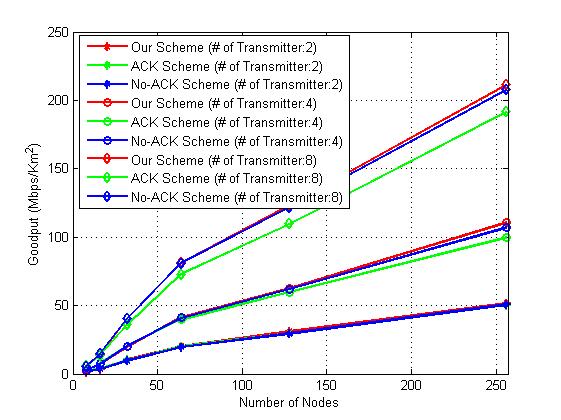 When a data frame collision occurs,
No ACK based scheme does not
retransmit
ACK frames are frequently collided
in ACK based scheme
Slide 9
Reliability (Scenario 1)
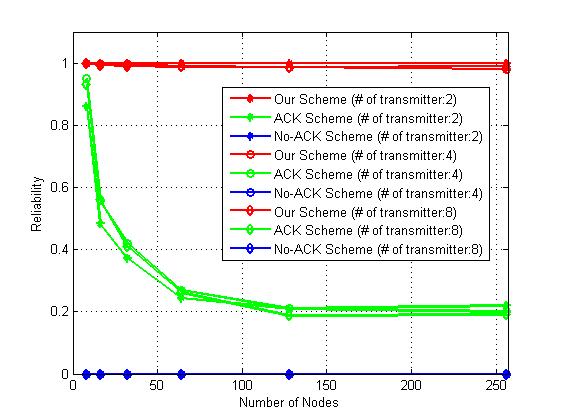 Our scheme:
Best performance


ACK-based:
When a large number of
nodes located, reliability
get worse due to ACK 
Collision


No ACK-based:
No reliability support
Slide 10
Fairness (Scenario 1)
Jain’s fairness index is close to 1 
All PDs have equal opportunity to send multicast data. (All transmitters have same inter arrival rate : 2 frames/sec)
Slide 11
Areal Sum Goodput (Scenario 2)
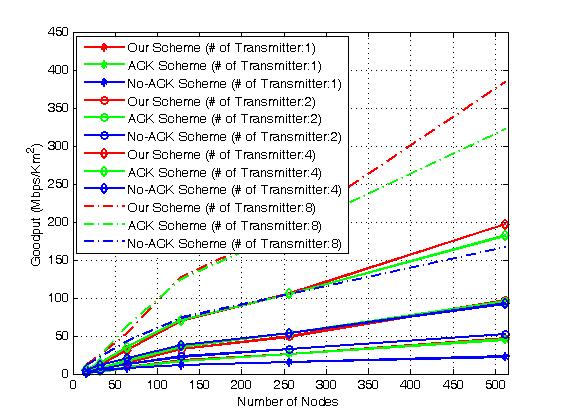 Our protocol achieves the best
performance.

In multi-hop scenario, there are
forwarding nodes. If they do
not receive the frame successfully, 
they do not forward frame
No-ACK based scheme’s
performance is the worst.
Slide 12
Reliability (Scenario 2)
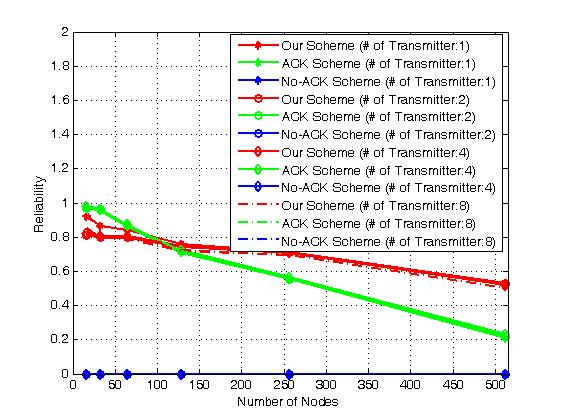 Proposed scheme achieves
the best performance in
a large number of nodes.
When a small number of 
nodes are located, the 
efficiency of pre ACK 
gets worse.
Due to pre ACK, proposed scheme’s
reliability is lower than ACK-based scheme
Slide 13
Fairness (Scenario 2)
Jain’s fairness index is close to 1 
All PDs have equal opportunity to send multicast data. (All transmitters have same inter arrival rate : 2 frames/sec).
Slide 14
Areal Sum Goodput (Scenario 3)
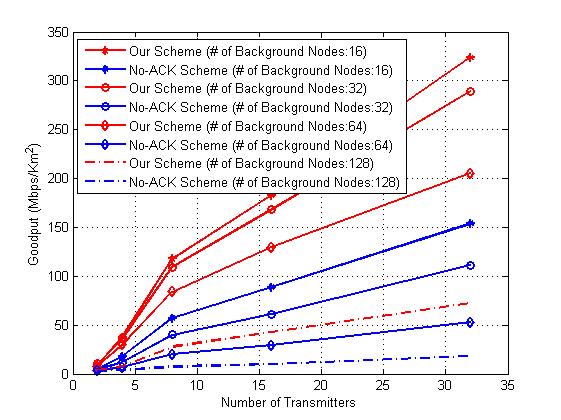 Our protocol achieves the best
performance.

No-ACK based-Scheme is lower than ours.
This is because our protocolperforms retransmission dueto collision.
Slide 15
Reliability (Scenario 3)
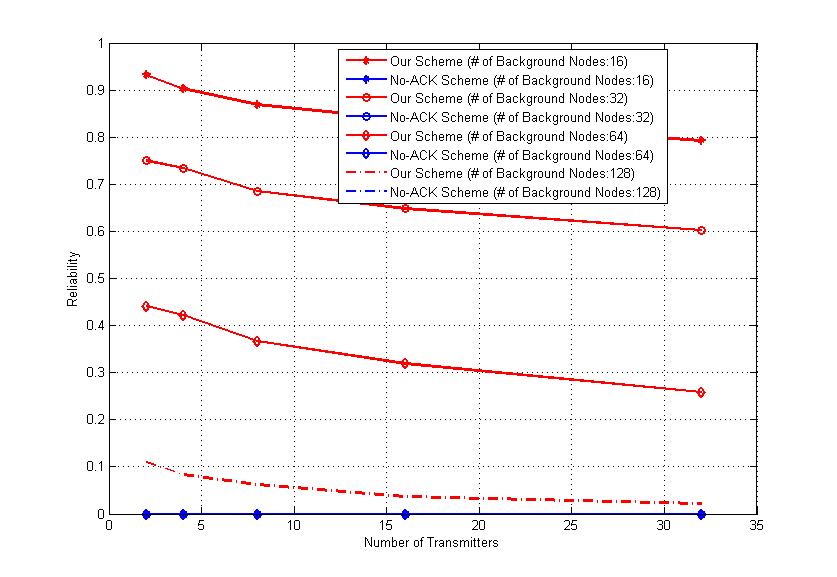 Our protocol provides reliabletransmission although collisionsoccur with backgroundtraffics.
However, if the background trafficsare very heavy loaded (the background nodes = 128, background nodes generates 10Mbps traffics), ACK collisionis occurred often.
Slide 16
Fairness (Scenario 3)
Jain’s fairness index is close to 1 
All PDs have equal opportunity to send multicast data. (All transmitters have same inter arrival rate : 2 frames/sec).
Slide 17
Areal Sum Goodput (Scenario 4)
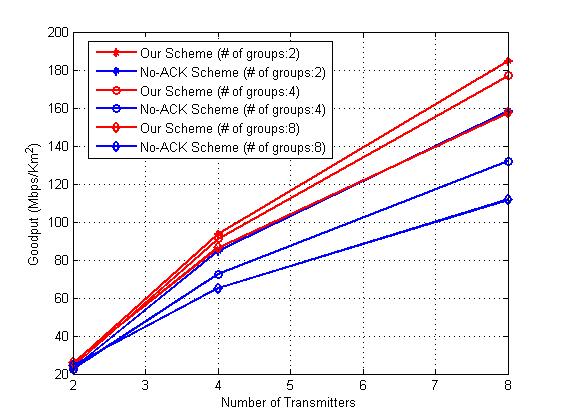 The goodput of scenario 4 is measured by only 1 groups.
Our protocol achieves the best
performance.

No-ACK basedscheme is lower than ours.
This is because our protocolperforms retransmission dueto collision.
Slide 18
Reliability (Scenario 4)
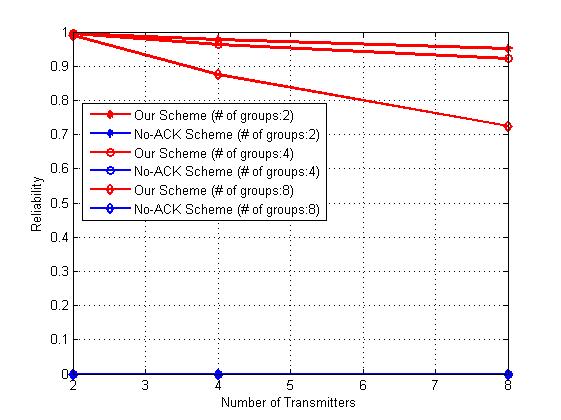 Our protocol provides reliabletransmission although collisionsoccur with other group’s traffic.
Slide 19
Fairness (Scenario 4)
Jain’s fairness index is close to 1 
All PDs have equal opportunity to send multicast data. (All transmitters have same inter arrival rate : 5 frames/sec).
Slide 20
Areal Sum Goodput (Scenario 5)
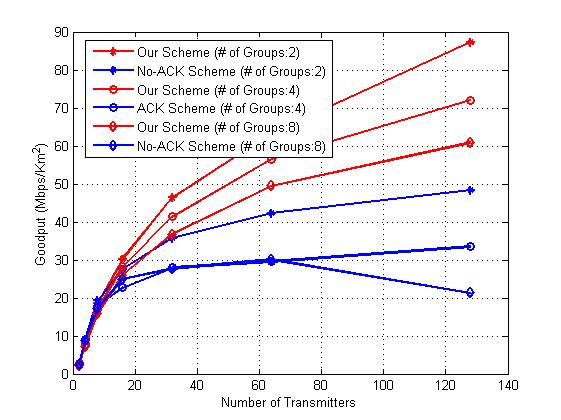 The goodput of scenario 5 is measured by only 1 groups.
Our protocol achieves the best
performance.

No-ACK basedscheme is lower than ours.
This is because our protocolperforms retransmission dueto collision.
Slide 21
Reliability (Scenario 5)
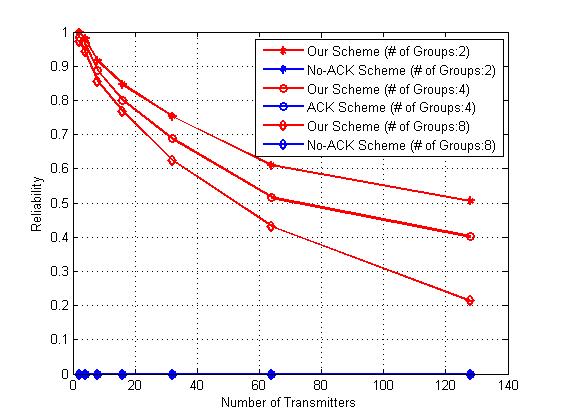 Our protocol provides reliabletransmission although collisionsoccur with other group’s traffic.

However, if the backgroundtraffics (in this scenario, other group’s traffic is treated as background traffics) are very heavy loaded (the background nodes = 128, background nodes generates 10Mbps traffics), ACK collisionis occurred often.
Slide 22
Fairness (Scenario 5)
Jain’s fairness index is close to 1 
All PDs have equal opportunity to send multicast data. (All transmitters have same inter arrival rate : 5 frames/sec).
Slide 23
Conclusion
The proposed multi-hop multicast protocol provides the best goodput and reliability compared with ACK-based (scenarios 1 and 2) and No ACK based (all scenarios) schemes.
When a small number of nodes are located, proposed scheme’s efficiency is lower due to pre ACK overhead (pre ACK is mandatory).
All of PDs have same opportunity to send multicast data. (i.e., the fairness index is close to 1)
Slide 24